Predavanje 4, Prva kragujevačka gimnazija
Procesor, memorija
Procesor
Kao što je već rečeno savremeni računari se u velikom delu baziraju na principima i arhitekturi fon Nojmanove mašine. Na osnovu toga se jasno vidi da računar predstavlja skup komponenti čiji sinhronizovani rad omogućava rad celokupnog računarskog sistema.
Procesor, ili centralna procesorska jedinica CPU (central processing unit) je glavni izvršilac obrade podataka ali i glavni organizator procesa obrade. Sastoji se iz dve jedinice: 
upravljačko-kontrolne jedinice i 
aritmetičko-logičke jedinice
Upravljačko-kontrolna jedinica
Koncept upravljačko-kontrolne jedinice je usvojen iz nacrta fon Nojmanove mašine. Može se reći da je osnovna uloga ovog dela procesora ostala nepromenjena, tako da možemo da kažemo da upravljačko-kontrolna jedinica predstavlja glavnog supervizora svih procesa koji se odvijaju u delu obrade podataka. Osnovne uloge ovog dela računara se mogu sistematizovati u četiri grupe: 
Unos podataka i programskih instrukcija iz operativne memorije
Upravljanje prenosom podataka između aritmetičko logičke jedinice i operativne memorije
Praćenje izvršenja aritmetičkih i logičkih operacija i donošenje odluka na osnovu rezultata i 
Upravljanje i praćenje rada ulazno-izlaznih jedinica
Izvršavanje programskih instrukcija
Izvršavanje programa u računaru se svodi na prevođenje programa na niz instrukcija i njihovo izvršavanje na procesoru. Zbog toga svaki računar poseduje standardne instrukcije čiji je postupak izvršenja procesoru poznat.
Generalno, instrukcije se dele na: 
Aritmetičke
Logičke
Instrukcije za konverziju
Instrukcije za prenos podataka
Ulazno/izlazne instrukcije
Kontrolne instrukcije
Instrukcije za prenos kontrole
Izvršavanje programskih instrukcija
Struktura instrukcija je standardizovana kako bi procesor, odnosno upravljačka jedinica, bila u stanju da prepozna i izvrši datu instrukciju. Na početku instrukcije po pravilu se nalazi operacioni kod, a za njim slede operandi instrukcije tj. podaci koji učestvuju u operaciji definisanoj datom instrukcijom.



Vrlo često su operandi instrukcije definisani preko svojih lokacija u operativnoj memoriji. Da bi bili u mogućnosti da opišemo način realizacije ovako definisane instrukcije neophodno je da definišemo pojam memorijske adrese i opišemo način memorisanja podataka u memoriji.
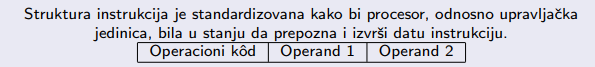 Memorijske adrese
Memorija savremenih računara ima za cilj da čuva podatke koji su zapisani u binarnoj formi. Pri tome je standardima utvrđeno koliko bitova memorije je na raspolaganju za upisivanje i čuvanje svakog tipa podatka. 
Postavlja se pitanje na koji će način procesor pronaći i preuzeti podatke čiju obradu treba da realizuje?
Sasvim prirodno se nameće potreba da postoji informacija gde je u memoriji zapisan svaki podatak. Da bi to bilo moguće neophodno je memoriju organizovati u celine (ćelije) i svakoj od tih celina pripisati broj koji se popularno zove adresa. Na taj način procesor na osnovu adrese ćelije u kojoj je podatak zapisan može da pristupi i da preuzme potreban podatak.
Memorijske adrese
Memorijske adrese
Pojam ćelije je bitan zato što označava najmanju memorijsku jedinicu koja se može adresirati. 
Opšte prihvaćenim međunarodnim standardom je utvrđeno da veličina ćelije iznosi 8 bitova i ona se naziva bajt (eng. byte). 
Bajtovi se dalje grupišu u računarske reči (eng. words). Veličina reči, merena u broju bajtova koji je čine, je bitna u pogledu procesorske obrade podataka zato što instrukcije procesora kao operande koriste cele reči. Na osnovu veličine reči koja se obrađuje u procesoru, računari se dele na 32-bitne računare (dužina reči je 32 bita, odnosno 4 bajta) i 64-bitne (dužina reči je 64 bita, odnosno 8 bajtova).
Aritmetičko-logička jedinica
Aritmetičko-logička jedinica (ALU – Arithmetical Logical Unit) predstavlja drugi deo centralnog procesora. Kao što sam i naziv govori osnovni zadatak ovog dela procesora je izvršavanje osnovnih aritmetičkih i logičkih operacija.
Pod aritmetičkim operacijama podrazumevamo operacije sabiranja, oduzimanja, množenja, deljenja, diferenciranja i integraljenja.
Logičke operacije se svode na operacije poređenja tipa „manje od“, „jednako“ i „veće od“.
Aritmetičko-logička jedinica
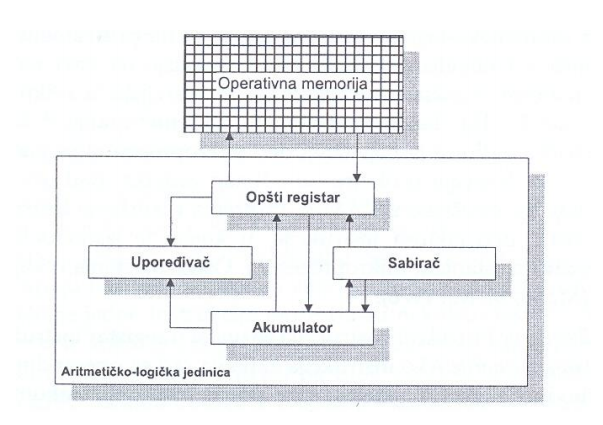 Aritmetičko-logička jedinica
Treba napomenuti da se sve aritmetičke operacije svode na operaciju sabiranja. 
Deo procesora koji je zadužen za aritmetičke operacije - sabirač. 
Drugi deo procesora koji je zadužen za pomenute operacije poređenja - upoređivač.
I sabirač i upoređivač su realizovani kombinovanjem logičkih kola o kojima je bilo reči ranije.
Aritmetičko-logička jedinica
Funkcionisanje aritmetičko-logičke jedinice je dirigovano i kontrolisano od strane upravljačke jedinice. Po pravilu podaci (operandi) koji su predmet obrade se preko odgovarajućih prihvatnih registara prenose iz operativne memorije i upisuju u opšti registar i akumulator.
Po okončanju procesa obrade rezultat se upisuje u akumulator, a zatim se ili koristi za sledeću operaciju ili distribuira na odgovarajuću adresu u operativnoj memoriji.
Časovnik
Brzina izvršenja instrukcija je određena brzinom časovnika koji je obično smešten na samom procesoru.
Kad se računar uključi, električna struja prouzrokuje ravnomerno okidanje elektronskih impulsa konstantnog nivoa od strane časovnika. Pomoću ovih impulsa računar vrši sinhronizaciju izvršenja instrukcija.
Brzina časovnika se meri u megahercima (MHz), pri čemu 1 MHz označava milion taktova u sekundi.
Časovnik
Za izvršenje jedne instrukcije potrebno je 5 taktova:
jedan takt da se instrukcija iz operativne memorije učita u registar instrukcija
jedan takt da se izvrši njeno dekodiranje
jedan takt da se učitaju podaci (operandi) iz memorije
jedan takt da se instrukcija izvrši
jedan takt da se izvrši upisivanje rezultata
To znači da savremeni računari sa brzinom časovnika od 3GHz mogu da realizuju 600 miliona instrukcija u sekundi
magistrale
Prenos podataka između operativne memorije i CPU, ulaznih uređaja i operativne memorije kao i između operativne memorije i ekranskih uređaja se vrši posredstvom magistrale.
Magistrala (eng. bus) je staza ili veza kojom se u taktu procesorskog časovnika prenose električni impulsi tj. bitovi.
magistrale
Najznačajnija karakteristika magistrale je tzv. širina magistrale koja označava broj bitova koji se u jednom trenutku mogu preneti.
Tako 64-bitna magistrala u jednom trenutku može da transferiše podatak veličine 64 bita
Očigledno je da je širina magistrale direktno povezana sa veličinom procesorske reči tj. sa veličinom registara u procesorskoj jedinici.
magistrale
Brzina magistrale se meri u MHz i nešto je niža nego brzina časovnika.
Unutrašnje magistrale su:
magistrale podataka, 
adresna magistrala i 
kontrolna magistrala.
memorija
”Memorija je svaki uređaj koji je u stanju da podatke sačuva u formatu koji neka mašina može da prepozna” 
						James A. Sean
memorija
Pored procesora, memorija je najvažnija komponenta jednog računarskog sistema. 
Koristi se i za skladištenje podataka i za skladištenje instrukcija datih nizovima nula i jedinica u formi koja direktno zavisi od fizičkog tipa njene izrade.
Karakteristike memorije
stalnost zapisa 
trajne (koje čuvaju sadržaj sve dok se ne inicira promena sadržaja od strane korisnika) i 
privremene (čiji se sadržaj gubi nakon nestanka električnog napajanja)
fizički tip 
poluprovodničke (integrisana kola velikog broja tranzistora utisnutih na silicijumski čip), 
magnetske (površine premazane feromagnetnim materijalom) i 
optičke (polikarbonatne mase presvučene slojem reflektujućeg aluminijuma)
Karakteristike memorije
kapacitet – maksimalna količina podataka merena u bitovima ili bajtovima koju može sadržati memorija
jedinica prenosa – može biti bajt (u slučaju unutrašnje memorije) ili blok (nekoliko KB ili MB, u slučaju spoljašnje memorije)
adresivost 
adresive (pomoću adrese se pristupa jednom bajtu ili reči)
poluadresive (gde se pristupa grupi bajtova) i 
neadresive (gde je onemogućen pristup sadržaju memorije pomoću adrese)
Karakteristike memorije
cena – ovaj atribut se češće posmatra kroz odnos cena/kapacitet koji ilustruje cenu koštanja memorije po jedinici kapaciteta, bitu ili bajtu, nego kao apsolutni iznos
vreme pristupa – je atribut koji predstavlja izuzetno mali vremenski interval (reda veličina od mili do piko sekunde) koji započinje činom iniciranja komunikacije sa memorijom, a završava se pronalaženjem podatka u okviru memorijske lokacije
Karakteristike memorije
načini pristupa – postoje četiri moguća načina pristupa podacima u memoriji: 
sekvencijalni - podaci organizovani u grupe (slogove) i upisuju se u redosledu unošenja. Da bi se pročitao potreban podatak neophodno je pročitati sve podatke koji mu prethode zbog čega je vreme pretrage vrlo veliko i zavisi od njegove lokacije na medijumu. Primer su magnetne trake koja je identična audio ili video kaseti, 
direktan - do željenog podatka ( ili sloga) se dolazi direktno preko njegove adrese u memoriji. Adresa na kojoj je zapisan podatak je u direktnoj vezi sa njegovom fizičkom lokacijom. Da bi se izvršilo čitanje željenog podatka potrebno je pozicionirati uređaj za čitanje na njegovu adresu. Zbog toga vreme pristupa podacima zavisi od njihove lokacije na memorijskom medijumu. Primer su hard diskovi, i 
asocijativni – podacima se pristupa ne na osnovu adrese nego na osnovu njihovog sadržaja. Primer je keš memorija
Karakteristike memorije
vreme memorijskog ciklusa – je atribut koji predstavlja zbir vremena pristupa i dodatnog vremena potrebnog za ponovni pristup memoriji, 
brzina prenosa – je atribut koji se definiše kao količina podataka koji se mogu pročitati ili upisati u memoriju u jedinici vremena
Karakteristike memorije
mogućnost promene sadržaja – Read Only ili ”samo za čitanje” (memorije čiji se sadržaj ne može naknadno menjati) i Read-Write ili ”upisno-čitajuće” (sa mogućnošću naknadne promene sadržaja)
Karakteristike memorije
MEMORIJA
Na osnovu lokacije memorije u odnosu na položaj procesora, memorije mogu biti u kategoriji :
Unutrašnjih - smeštenih unutar samog procesora ili u njegovoj neposrednoj blizini
Spoljašnjih - koje su locirane dalje od procesora i koje pripadaju kategoriji perifernih uređaja
Unutrašnja memorija
Unutrašnja memorija je lokacijski najbliža samom procesoru što ima za posledicu da se sva komunikacija ostalih hardverskih komponenti sa procesorom obavlja upravo preko nje. 
Registri
Keš memorija 
RAM
ROM
Unutrašnja memorijaREGISTRI
Registri predstavljaju memoriju velike brzine i malog kapaciteta koja služi za skladištenje upravljačkih instrukcija i privremenih rezultata obrade unutar samog procesora. Svaki registar ima određenu ulogu unutar procesora i uobičajeno je da su svi registri iste veličine (primer 64-bitne arhitekture gde su svi registri kapaciteta 64-bita).
Registri mogu biti opšti (akumulatori) i specijalizovani (instrukcioni, memorijskih adresa, prihvatni, kontrolni, brojač instrukcija). Najvažniji registar je brojač instrukcija ili programski brojač (PC – Program Counter) čiji je zadatak ukazivanje na instrukciju koja se u datom trenutku preuzima od strane procesora na obradu. Osim njega, veoma je važan i registar instrukcija (IR – Instruction Register) koji čuva instrukciju koja se trenutno obrađuje.
Unutrašnja memorijakeš memorija
Keš memorija je interna memorija procesora i nekih drugih perifernih uređaja (npr. hard diskova) koja premošćava veliku razliku u brzini prenosa podataka između spregnutnih komponenti. U slučaju procesora keš memorija je nastala iz potrebe da se ubrza prenos podataka između procesora i glavne (RAM) memorije. Naziv keš (engl. cache, od francuskog cacher) što znači tajno skladište, označava da je ova vrsta memorije sakrivena od programera, tj. da programer ne može da joj pristupi.
Keš memorija skladišti najčešće korišćene memorijske reči. U potrazi za rečima procesor joj se obraća i u slučaju da ne pronađe potrebnu reč, nastavlja pretragu u glavnoj (RAM) memoriji. U takvoj situaciji se vreme pretrage produžava i dolazi do usporavanja rada računara. Međutim, kada se pronađe reč u glavnoj memoriji dolazi do prebacivanja u keš memoriju ne samo te reči, već i svih susednih reči, u zavisnosti od kapaciteta keša. Ovakav pristup se sprovodi zbog velike verovatnoće da će se u kratkom vremenskom intervalu u budućnosti pristupati i tim susednim rečima koje će tada biti brže dostupne procesoru.
Unutrašnja memorijaRAM memorija
Treći i najvažniji nivo unutrašnje memorije računara je glavna, operativna, radna memorija ili memorija sa slučajnim pristupom (RAM - Random Access Memory). Preko RAM memorije procesor komunicira sa ostalim uređajima računara (spoljašnjom memorijom, U/I uređajima itd.). Termin radna memorija potiče od činjenice da se programi u obliku izvršnog koda (niza instrukcija prevedenih na mašinski jezik) smeštaju u RAM odakle ih poziva i izvršava procesorska jedinica. Zbog toga brzina rada računara (brzina izvršavanja programa) ne zavisi samo od brzine procesora već i od brzine preuzimanja podataka iz glavne memorije. Na brzinu rada računara utiče i veličina radne memorije.
Glavna memorija je priključena na processor preko magistrala za adrese I podatke.
Unutrašnja memorijaRAM memorija
Postoje dve vrste RAM memorije: statička (SRAM) i dinamička (DRAM). 
Statička RAM memorija spada u rang veoma brzih memorija sa vremenom pristupa reda veličine nanosekunde i koristi se kao osnova za izradu registara i keš memorija. 
Dinamička RAM memorija je većeg kapaciteta i manje brzine prenosa podataka od statičke RAM memorije i koristi se kao osnova za izradu glavne memorije.
Unutrašnja memorijarom memorija
ROM (Read Only Memory) je memorija koja jedino omogućava čitanje prethodno fabrički upisanih podataka. Kada se jednom programira njen sadržaj se ne menja i ne gubi čak i kada se isključi napajanje. Koristi se za čuvanje BIOS-a kao i programa za funkcionisanje uređaja (npr. veš mašina). 
BIOS (Basic Input Output System) je skup računarskih programa ugrađenih u čip na matičnoj ploči. Nakon uključivanja računara BIOS vrši prepoznavanje i proveru funkcionalnosti svih hardverskih komponenti u konfiguraciji, a odmah nakon toga pronalazi i učitava operativni sistem u RAM memoriju.
Unutrašnja memorijarom memorija
Po veličini ROM je dosta manji od RAM-a i nije raspoloživ korisniku, već samo sistemu. Prikaz veličine ROM memorije se obično ne navodi u specifikaciji.
Inicijalno zamišljena samo kao memorija za čitanje, vremenom je evoluirala i pretvorila se u memoriju u koju je moguće i upisivati podatke.
Unutrašnja memorijarom memorija
PROM (Programmable Read Only Memory) je nastala 1956. godine kao memorija koja se samo jednom može programirati, ali ne tokom tehnološkog postupka izrade u fabrici, već na adresi kupca pomoću specijalnog uređaja, ”punioca”, koji koristi visoki napon. Zadatak punioca je da trajno uništi ili kreira veze unutar čipa čime se vrši kodiranje informacija, tj. upis sadržaja. Jednom upisani sadržaj se ne može nakon toga više menjati niti brisati.
EPROM (Erasable Programmable Read Only Memory) se pojavila prvi put 1971. godine kao trajna memorija koja se može više puta puniti i brisati. Punjenje se vrši u za tu svrhu specijalno napravljenim uređajima, a brisanje pomoću izlaganja ultraljubičastom ili rendgenskom zračenju.
Spoljašnja memorija
Spoljašnju memoriju čine svi memorijski uređaji koji se nalaze van centralne procesorske jedinice i matične ploče na periferiji računarskog sistema. 
Glavne karakteristike spoljašnje memorije su trajnost čuvanja zapisa, većina su magnetskog ili optičkog tipa, velikog su kapaciteta, jedinica prenosa podataka je blok, adresive su, odnos cena/kapacitet je niži, a vreme pristupa veće nego kod unutrašnjih memorija.
Spoljašnja memorija
Postoji više vrsta spoljašnjih memorija, od kojih će ovde biti obrađene sledeće: 
Hard disk
Kompakt disk (CD)
Memorijske kartice
Fleš memorija
Blue Ray disk
DVD
Disketa
Magnetna traka
Spoljašnja memorijadisketa
Disketa je tanka, poliesterska kružna ploča premazana feromagnetnim materijalom sa obe strane koja je upakovana u zaštitno četvrtasto kućište od tvrde plastike na kome je metalni klizač. Naziva se i ”floppy” (savitljiv) disk ili samo disketa. Prva koja se pojavila bila je proizvedena od strane IBM-a 1971. godine i bila je kapaciteta 80 KB. Pre upotrebe, disketu je potrebno formatirati.
Upis i čitanje podataka se odvija preko glave za čitanje/upisivanje koja klizi po površini diskete. To je razlog ubrzanog habanja disketa koje su inače veoma nepouzdane, pa se isti sadržaj skoro uvek snima na dve diskete. Dodatni način zaštite od habanja je i izbegavanja direktnog otvaranja fajlova sa diskete, već disketu treba koristiti samo kao prenosni medijum.
Spoljašnja memorijahard disk
Hard disk predstavlja osnovni medijum za skladištenje podataka svakog personalnog računara. Sastoji se od više tankih aluminijumskih ploča premazanih feromagnetnim materijalom i zaštitnim slojem sa obe strane ploče. Feromagnetni materijal je glavni nosilac podataka i služi za memorisanje podataka. Diskovi (ploče) su naslagani na istu osovinu koju pogoni motor koji se naziva aktuator. 
Upis i čitanje podataka se ostvaruje preko glave za čitanje/upis podataka u obliku indukcionog kalema koja klizi u radijalnom pravcu iznad površine ploče. S obzirom da postoji više ploča, postoji i više glava za čitanje/upis (po dve za svaku ploču, osim prve i poslednje ploče gde postoji po jedna glava) koje se istovremeno pomeraju bez obzira kojoj se od ploča pristupa.
Spoljašnja memorijahard disk
Spoljašnja memorijahard disk
Čitanje odnosno pisanje podataka na hard disku se realizuje tako što se glava za čitanje/pisanje pozicionira iznad ploče sa koje treba da izvrši čitanje/pisanje a motor vrši okretanje osovine na koju su naslagani diskovi (ploče). Kako je glava za čitanje/pisanje relativno mali uređaj ona može da pokrije samo malu površinu ploče iznad koje se nalazi. Zbog toga se podaci zapisuju po tačno određenim koncentričnim krugovima koji se nazivaju staze. Širina svake staze je reda veličine mikrometra, pa s obzirom na dimenzije ploče hard diska, broj staza je izuzetno veliki. 
Svaka staza je podeljena na segmente koji se nazivaju sektori. Svaki sektor sadrži određenu količinu podataka i predstavlja najmanju fizičku celinu kojoj se može pristupiti. Očigledno je da veličina (dužina) staze zavisi od poluprečnika na kojem se nalazi. Na početku svakog sektora se nalazi zaglavlje (header) u koje se obično upisuje broj sektora i koje omogućava pozicioniranje glave pre čitanja ili upisa, a na kraju bloka je kod za ispravljanje grešaka (error-correcting code).
Spoljašnja memorijahard disk
Hard diskovi spadaju u memoriju sa direktnim pristupom što znači da se podacima pristupa direktno na osnovu njihove adrese. 
Adresiranje savremenih diskova se sastoji u sledećem. Staze na istom poluprečniku svih naslaganih diskova čine jedan „fiktivni“ cilindar. Pojam cilindra je uveden zato što su prilikom čitanja/pisanja sve glave pozicionirane iznad staza istog poluprečnika pa je zbog toga efikasnije upisivanje podataka u sve staze istog cilindra a zatim u sve staze sledećeg i tako redom.
Spoljašnja memorijakompakt disk (CD)
Kompakt diskovi su prvobitno bili namenjeni snimanju muzičkih sadržaja. Pojavili su se 1980. godine kao medij koji je u budućnosti trebao da zameni gramofonske ploče. 
Spadaju u tip optičkih medija zato što je funkcionisanje zasnovano na emitovanju laserskih zraka ka površini diska i njihovoj refleksiji od iste. 
U zavisnosti od konstrukcije ovi diskovi mogu biti samo čitajući CD-ROM, jednom pisajući CD-R i više puta pisajući CD-RW.
Spoljašnja memorijakompakt disk (CD)
Spoljašnja memorijakompakt disk (CD-rom)
CD-ROM (Compact Disc Read Only Memory) su diskovi kod kojih se podaci mogu upisati samo jednom (najčešće fabrički) tako da korisnik može samo da čita njihov sadržaj. 
CR-ROM diskovi se sastoje iz tri sloja: polikarbonatnog stakla, tankog sloja aluminijuma i zaštitnog laka koji štiti disk od oštećenja. Zapisivanje podataka se vrši tako što disk rotira a specijalni uređaj (pisač) duž spiralne staze pravi mikroskopska udubljenja na polikarbonatnom staklu. Nakon toga se na polikarbonatno staklo nanosi tanak sloj reflektujućeg aluminijuma koji popunjava napravljena udubljenja i preko njega sloj zaštitnog laka. Prilikom čitanja podataka sa diska čitač emituje laserske zrake koji se reflektuju od površine diska. Kada se laserski zrak emituje na mesto gde je udubljenje (gde je deblji sloj aluminijuma) refleksija je izraženija i obrnuto. Odbijeni snop laserskog zraka upija fotodetektor i generiše električni impuls. Očito kada se zrak usmeri ka mestu udubljenja fotodetektor će generisati električni impuls i obrnuto. To znači da je udubljenje nosilac digitalnog podatka 1 a ispupčenje digitalnog podatka 0.
Spoljašnja memorijakompakt disk (CD-r)
CD-R (Compact Disc - Recordable) su diskovi na koje podatke mogu da upisuju i korisnici. 
CD-R diskovi takođe sadrže sloj od polikarbonatnog stakla na koji se nanosi fotosenzitivni sloj. Na fotosenzitivni sloj se nanosi reflektivni sloj od srebra ili zlata. Na kraju se nanosi zaštitni plastični sloj. 
Ovi diskovi su fabrički prazni sa pripremljenim stazama za pisanje. Proces pisanja se vrši tako što se glava za pisanje kreće duž spiralne staze i emituje laserske zrake određene jačine. Na mestu gde je fotosenzitivni sloj pogođen laserskim zrakom potrebne jačine dolazi do njegove hemijske promene koja za posledicu ima znatno slabiju refleksiju. Kada čitač tokom čitanja pogodi laserskim zrakom pomenuto mesto neće doći do refleksije pa samim tim ni do generisanja električnog impulsa u fotodetektoru zbog čega možemo da kažemo da je to mesto sa digitalnim zapisom 0. Mesta na spiralnoj stazi kojima nije promenjen hemijski sastav (koja nisu „spržena“) su nosioci digitalnog zapisa 1. 
Kako se prilikom pisanja podataka na CD-R trajno menja hemijski sastav fotosenzitivnog sloja na diskove ovog tipa je moguće zapisivati podatke samo jednom. Broj čitanja ovako zapisanih podataka je neograničen.
Spoljašnja memorijakompakt disk (CD-rW)
CD-RW (Compact Disc - ReWritable) su diskovi na kojima je moguće i pisanje i brisanje podataka. Ovi diskovi u osnovi imaju sloj polikarbonatnog stakla sa urezanom spiralnom stazom. Na polikarbonatno staklo se nanosi još 5 slojeva od kojih je najbitniji sloj za snimanje koji ima mogućnost fazne promene. Naime, kada se ovaj sloj zagreje do određene temperature pa ohladi prelazi u kristalnu fazu koja se odlikuje velikom refleksijom. Kada se zagreje do više tempreture i ohladi prelazi u amorfnu fazu koja ima vrlo nizak stepen refleksije. S obzirom da je postupak čitanja isti kao i u slučaju CD-ROM i CD-R diskova očigledno je da kristalna faza odgovara digitalnom zapisu 1, a amorfna faza digitalnom zapisu 0.
Spoljašnja memorijafleš memorija
Fleš memorija - kompaktna, brza, velikog kapaciteta, pogodna za back up, malih dimenzija 
Brzina pristupa podacima je veoma velika i uporediva sa brzinom pristupa koju ima dinamički RAM. Fleš memorija je veoma otporna na mehaničke udare, otporna na visoke pritiske i temperature što je čini veoma pogodnom za primenu u mernim uređajima koji se eksploatišu na otvorenom. Takođe, fleš memorije imaju mogućnost višestrukog pisanja i brisanja što ih čini pogodnim za izradu hard diskova u tablet uređajima.
Hijerarhija memorija